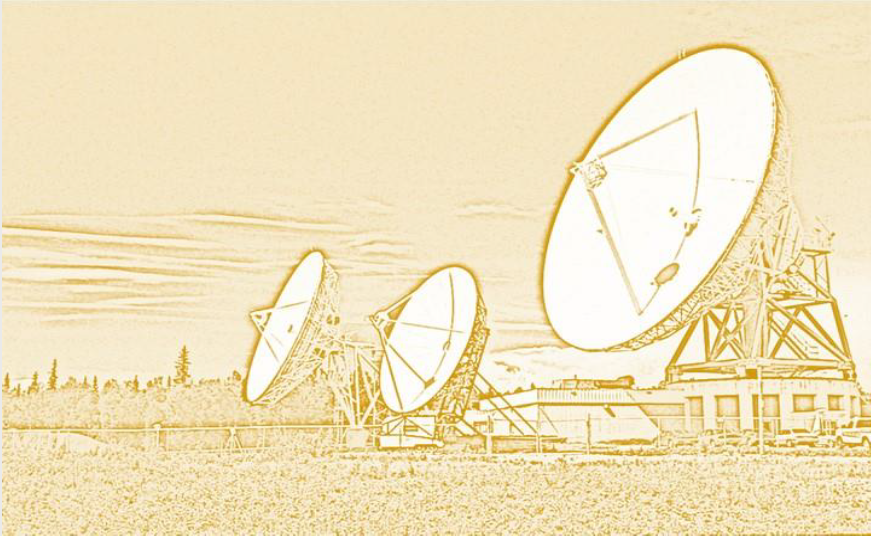 OBSERVATORIO DE 
TENDENCIAS
JORNADA DE BUENAS PRÁCTICAS Y GESTIÓN DEL CONOCIMIENTO  
16 diciembre 2021 

GRUPO TRANSFORMACIÓN
  SUBGRUPO OBSERVATORIO

M. JOSE GÓMEZ FERNÁNDEZ  
NATIVIDAD GÓMEZ PÉREZ   
PILAR GRANDES DEL RÍO
VÍCTOR MOYA OROZCO  
PAZ SÁNCHEZ BAÍLLO
OBBUS
Conocer para actuar
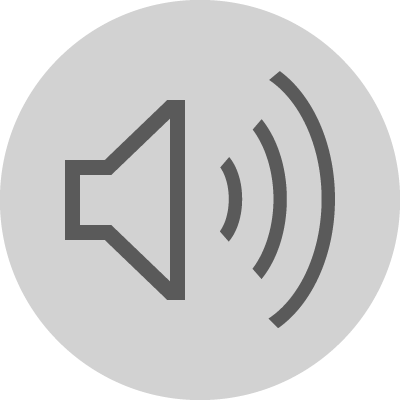 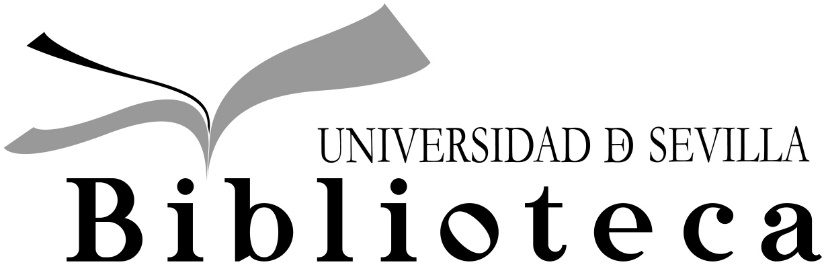 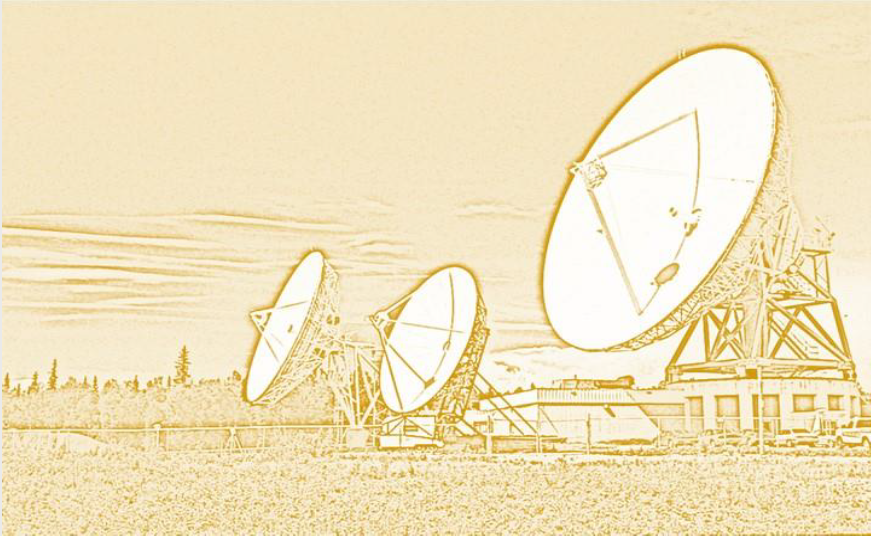 OBSERVATORIO DE 
TENDENCIAS
JORNADA DE BUENAS PRÁCTICAS Y GESTIÓN DEL CONOCIMIENTO  
16 diciembre 2021 

GRUPO TRANSFORMACIÓN
  SUBGRUPO OBSERVATORIO

M. JOSE GÓMEZ FERNÁNDEZ  
NATIVIDAD GÓMEZ PÉREZ   
PILAR GRANDES DEL RÍO
VÍCTOR MOYA OROZCO  
PAZ SÁNCHEZ BAÍLLO
OBBUS
Conocer para actuar
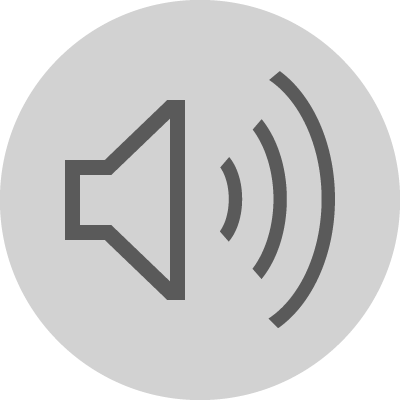 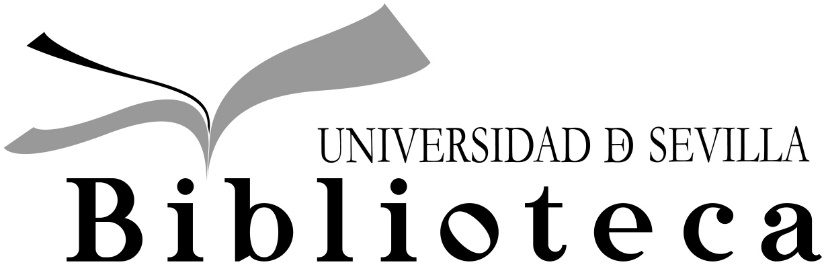 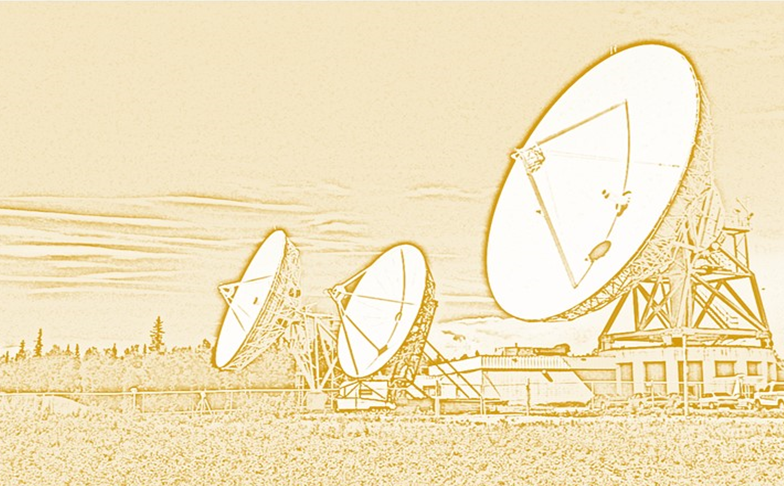 ¿PARA QUÉ?
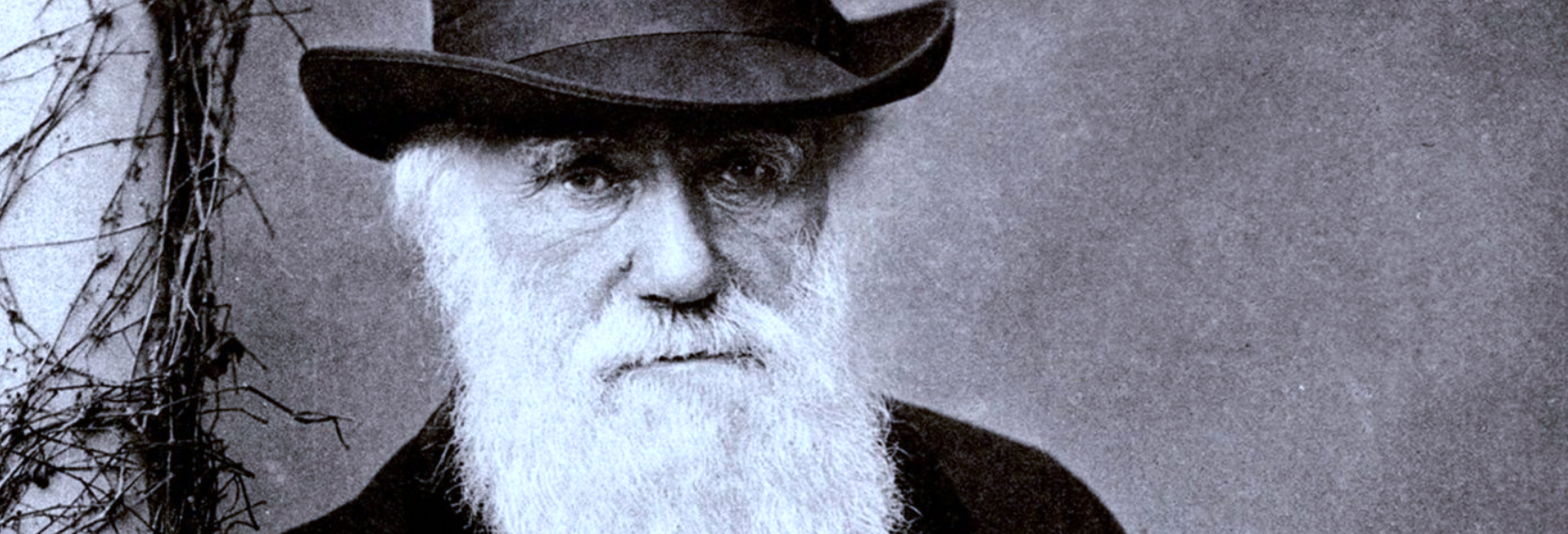 No sobrevive la especie más fuerte, ni la más inteligente, sino la que responde mejor al cambio
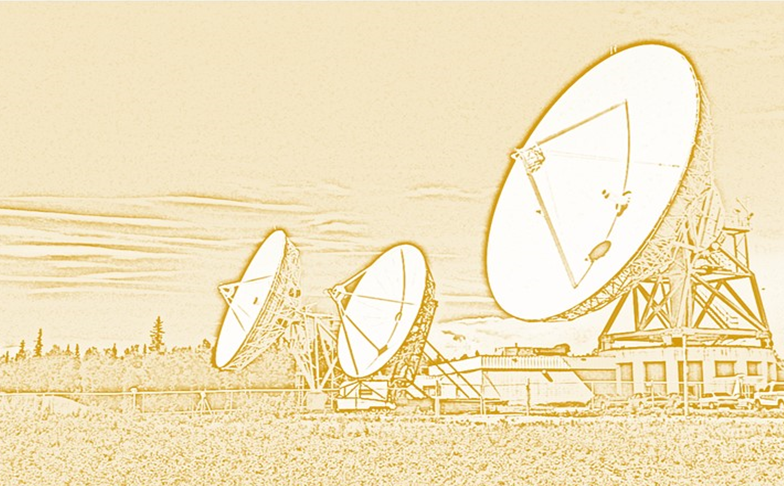 ¿QUÉ HACER?
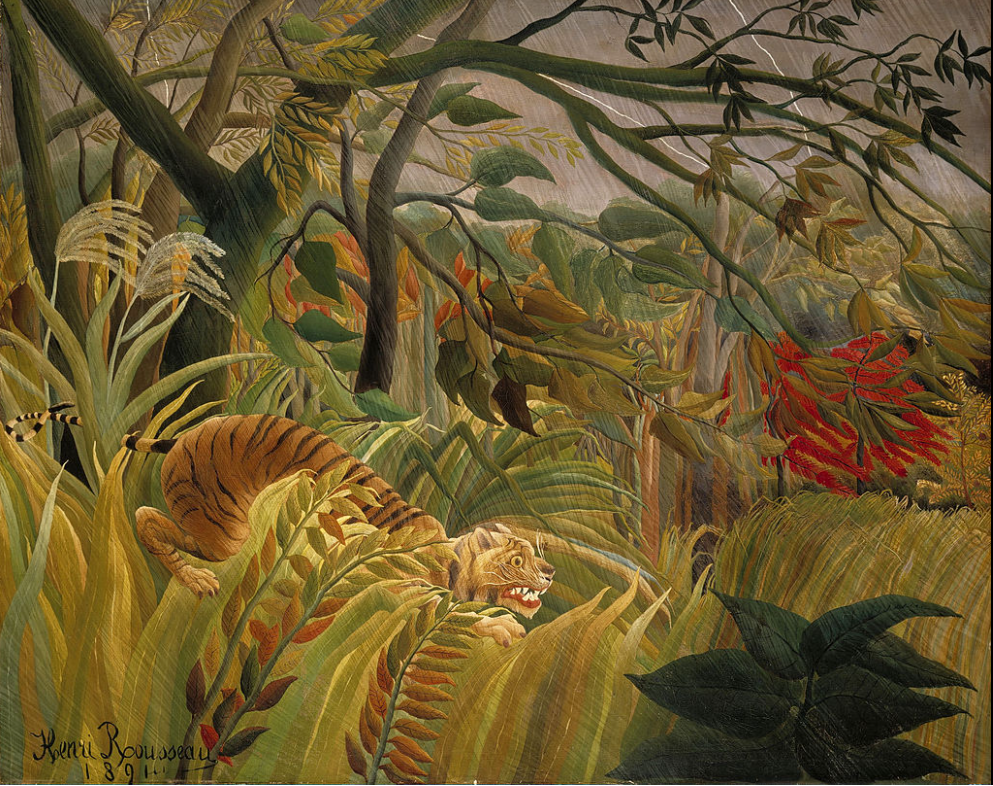 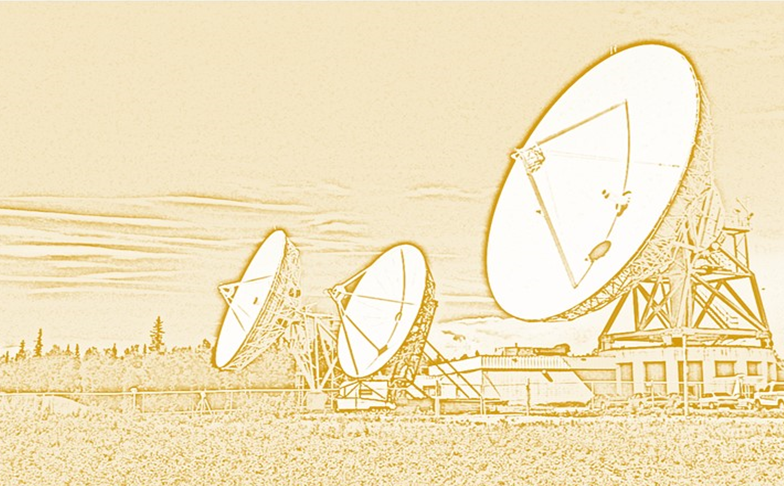 ¿CÓMO?
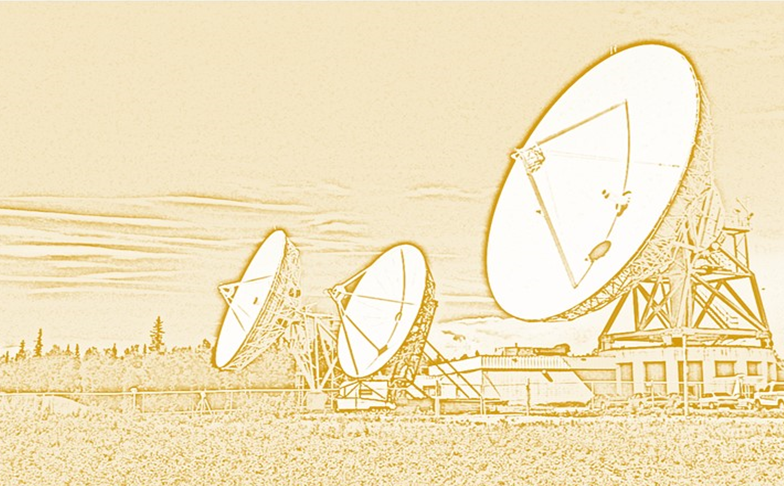 OBBUS
OBSERVATORIO DE TENDENCIAS
DEFINICIÓN
OBJETIVOS
DEPENDENCIA
PERSONAL
OPERATIVA
COMUNICACIÓN
INDICADORES
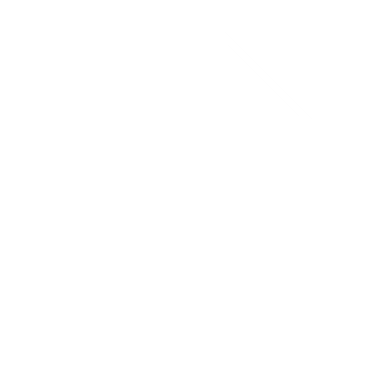 Sistema organizado de inteligencia competitiva, basado en el conocimiento del entorno bibliotecario y de aquellos elementos que interactúan con él
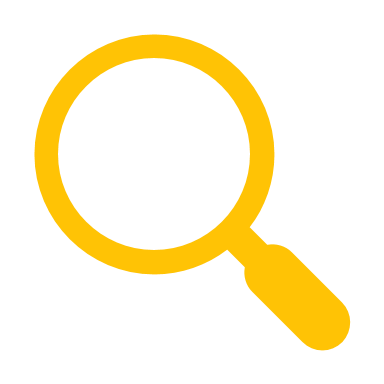 DEFINICIÓN
OBJETIVOS
DEPENDENCIA
PERSONAL
OPERATIVA
COMUNICACIÓN
INDICADORES
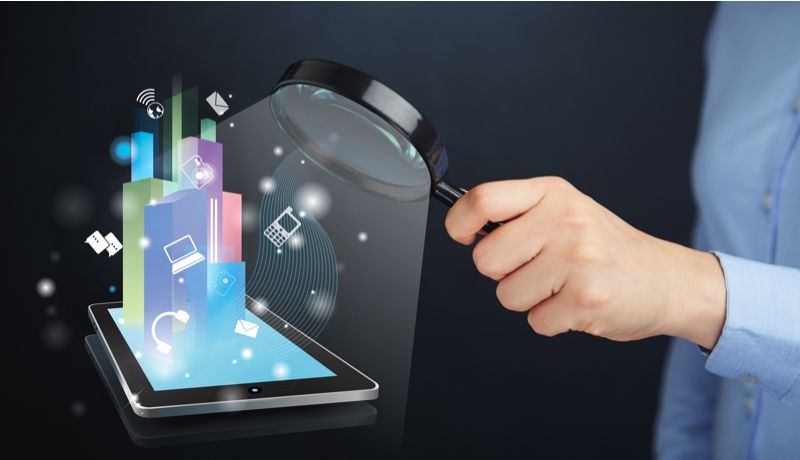 RASTREAR E IDENTIFICAR
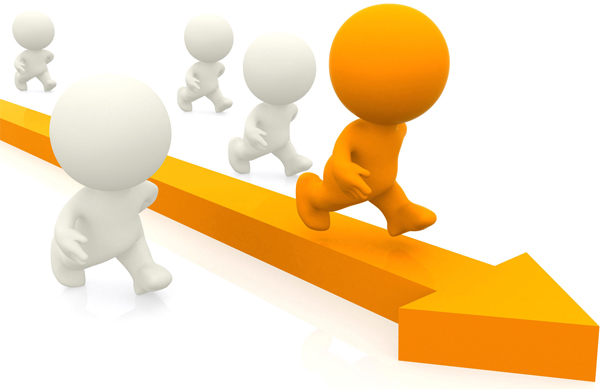 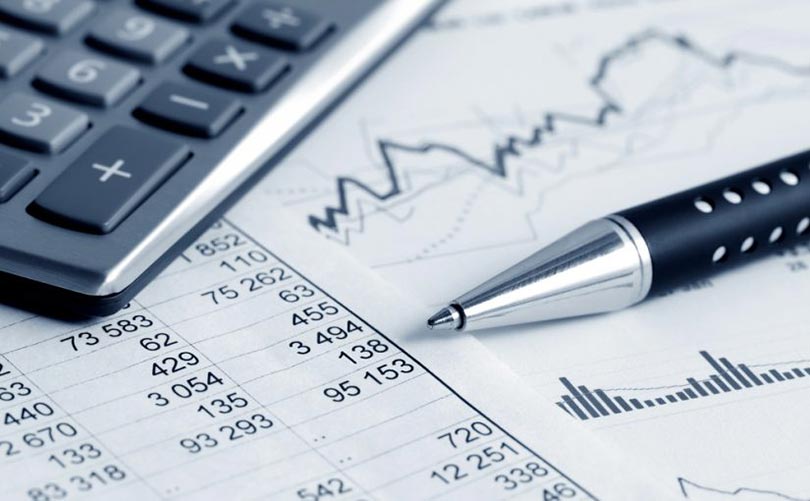 ANALIZAR Y VALORAR
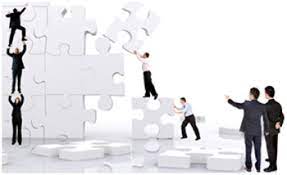 DOCUMENTAR Y PROPONER
DEFINICIÓN
OBJETIVOS
DEPENDENCIA
PERSONAL
OPERATIVA
COMUNICACIÓN
INDICADORES
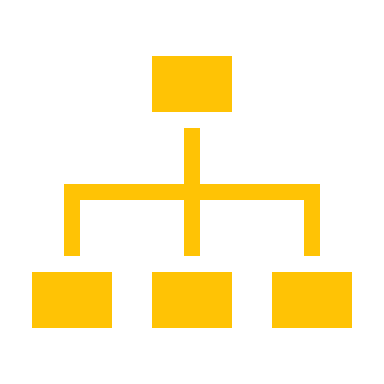 DEFINICIÓN
OBJETIVOS
DEPENDENCIA
PERSONAL
OPERATIVA
COMUNICACIÓN
INDICADORES
EQUIPO HUMANO
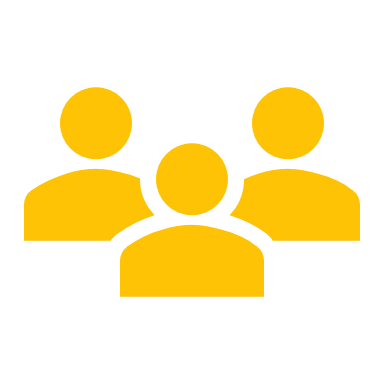 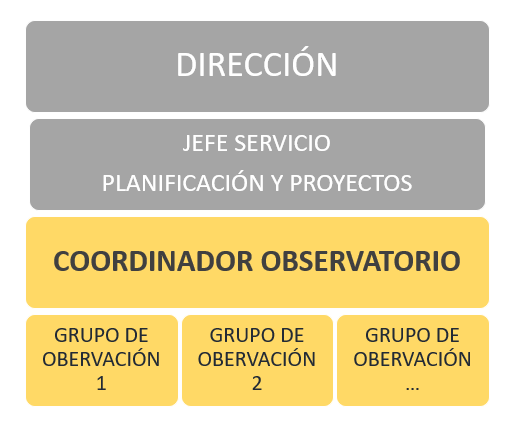 DEFINICIÓN
OBJETIVOS
DEPENDENCIA
PERSONAL
OPERATIVA
COMUNICACIÓN
INDICADORES
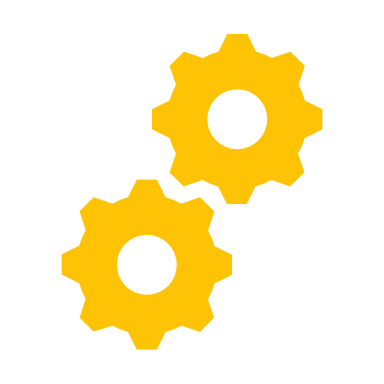 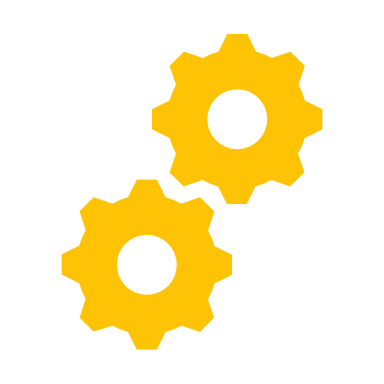 MAPA DE FUNCIONAMIENTO
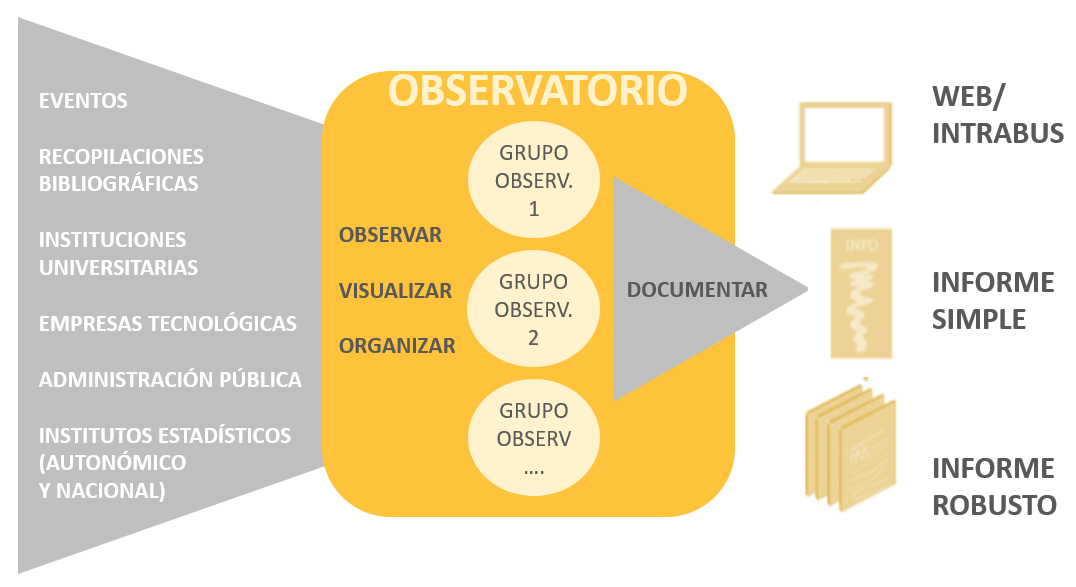 DEFINICIÓN
OBJETIVOS
DEPENDENCIA
PERSONAL
OPERATIVA
COMUNICACIÓN
INDICADORES
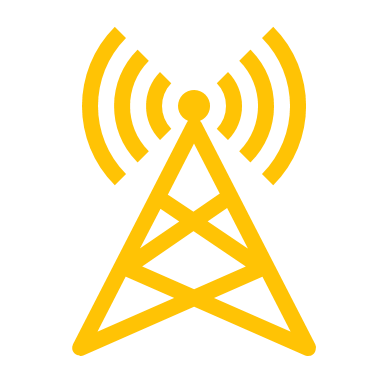 ESTRATEGIA DE COMUNICACIÓN
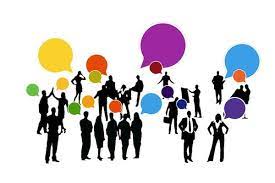 DEFINICIÓN
OBJETIVOS
DEPENDENCIA
PERSONAL
OPERATIVA
COMUNICACIÓN
INDICADORES
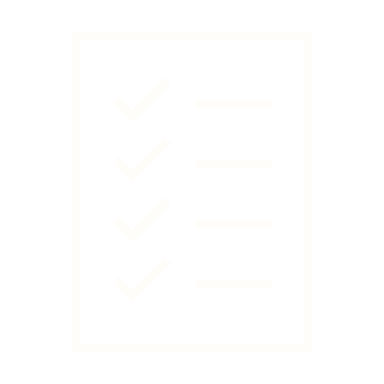 INDICADORES
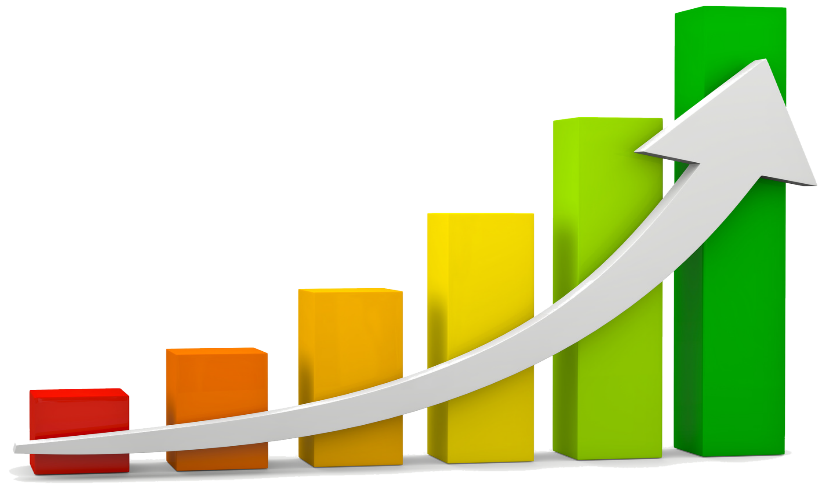 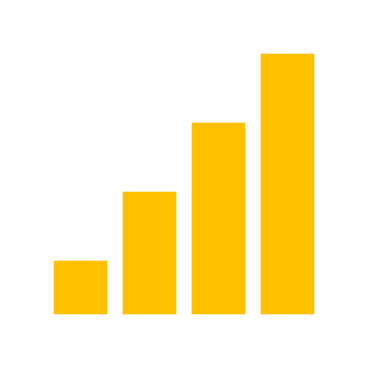 Nº total de INFORMES ANUALES
Nº total de proyectos ejecutados al año
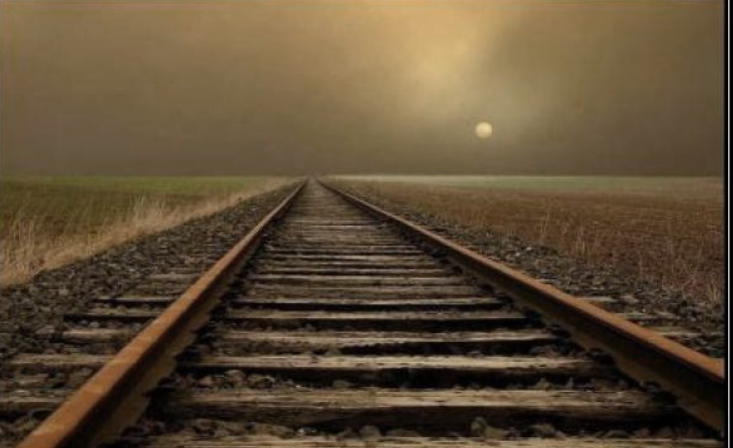 SEAMOS REALISTAS Y AVANCEMOS POCO A POCO
¿Comenzamos con un grupo piloto?
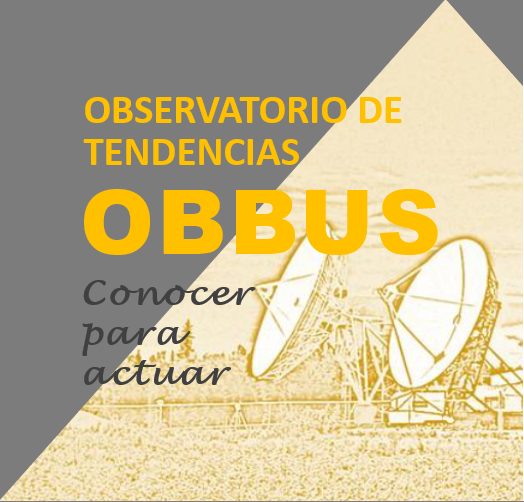 Muchas gracias
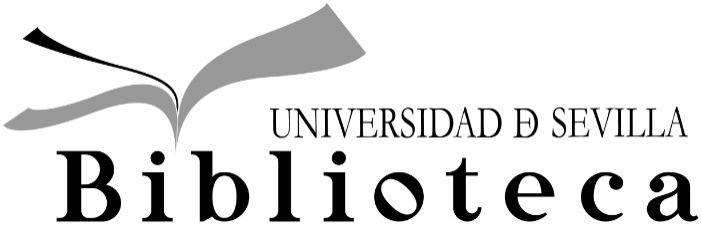 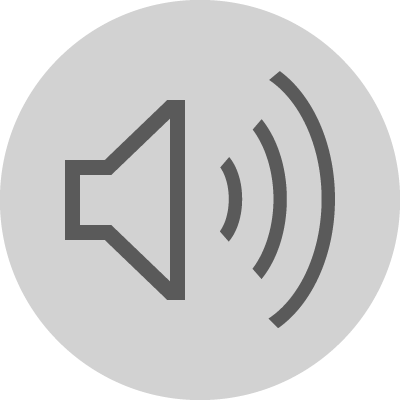